Народные промыслы Тульской области
Не угаснет мастерство Тульского Левши.  Жива заповедь: «Ремесло при себе не таи!»
Когда в гости придут
хорошие друзья,
Когда сияет солнце 
и хмуриться нельзя!
Над белою салфеткой
клубится мягкий пар,
На стол Россия ставит
Тульский самовар
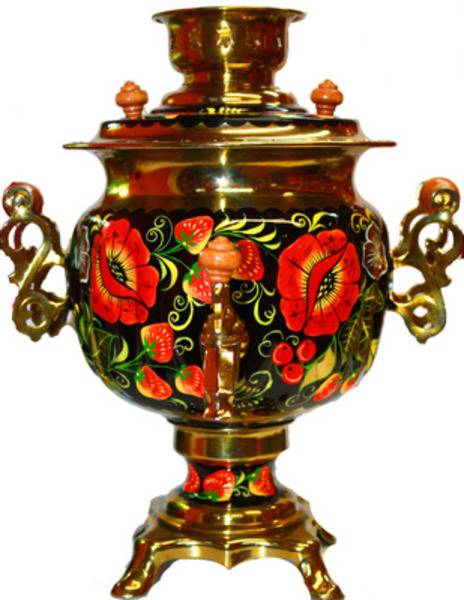 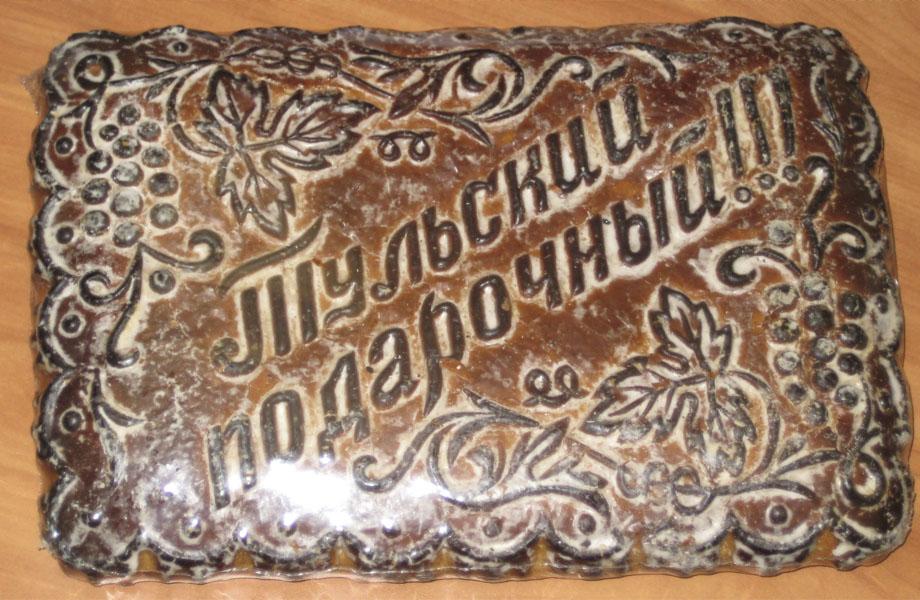 Древний пекарь отличился –
Он заправил в тесто мёд.
Тульский пряник получился, Полюбил его народ.
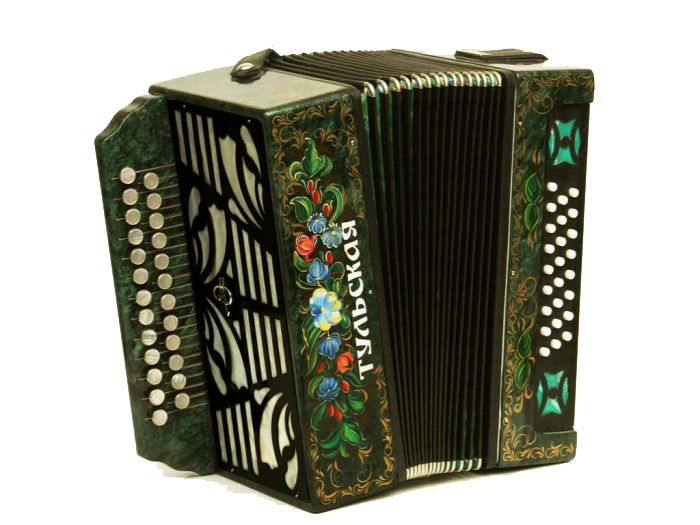 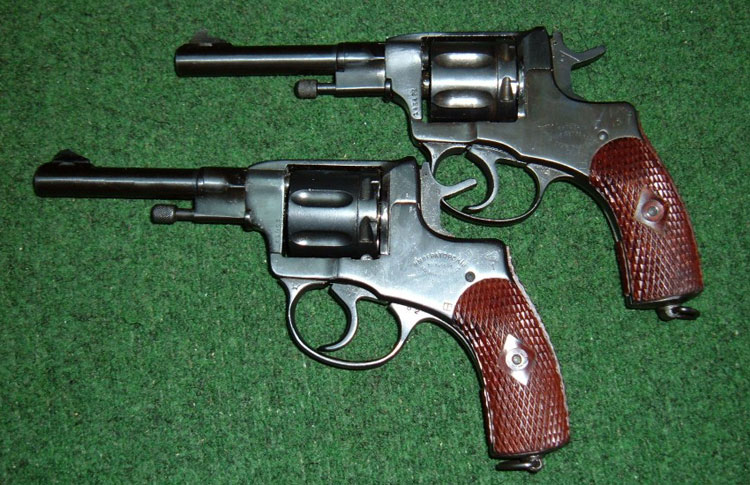 Когда хватит радость,
а может и грусть.
Когда пора бы песню
По шире затянуть,
Когда назреет пляска
лихая, как огонь,
Берёт Россия в руки
тульскую гармонь
Когда нависнут тучи
с военною грозой,
Когда повеет гарью
над отчею страной,
Когда враги, как волки
ворвутся вдруг в неё,
Берёт Россия в руки
тульское ружьё.
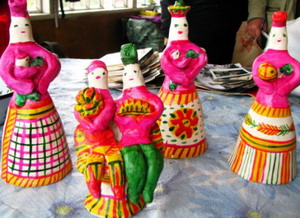 Филимоновское чудо
Дарит радость,
счастье всем.
Попадёшь в сказку
будто,
от эмоций насовсем
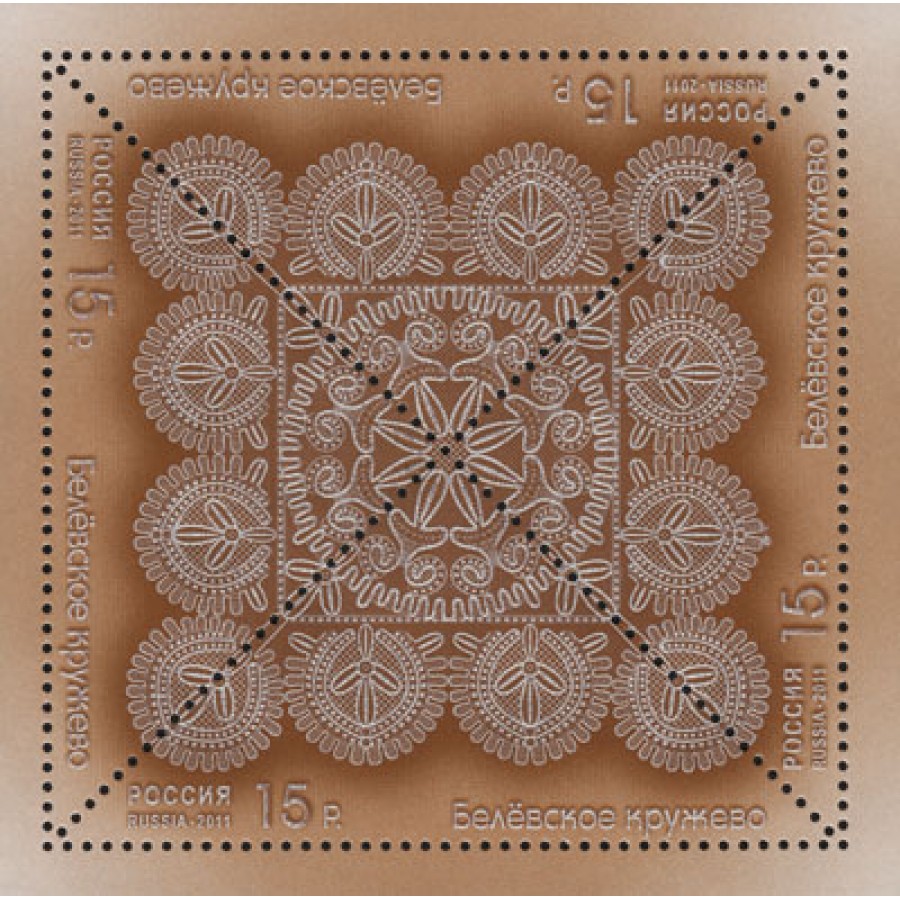 Скатерть белую свяжу
да с узорами,
Расстелю все завитки
перед взорами.
Чисто, гладко впереди,
отутюжено…
Только стоит ли плести
это кружево?
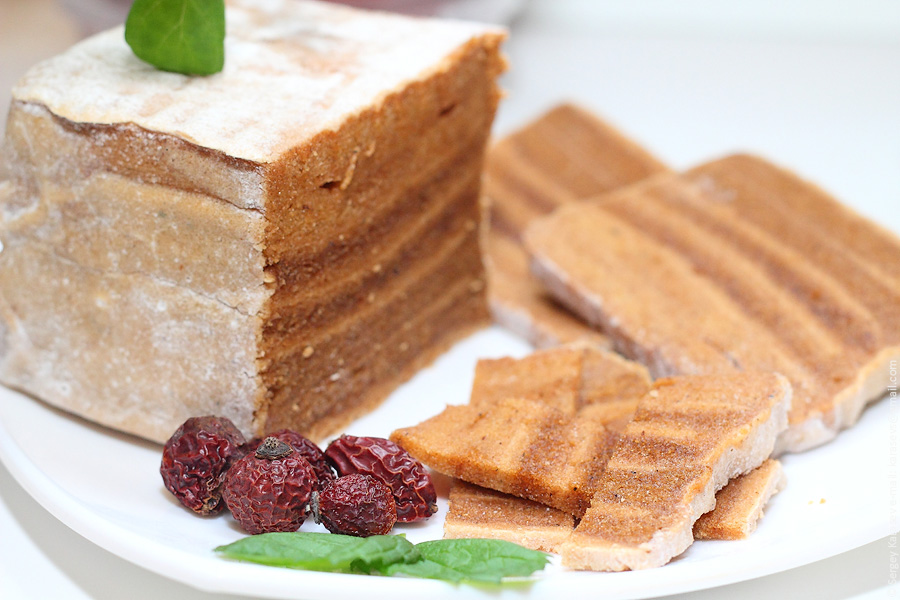 Из пюре яблок,
как брусочки пластилина
Испекут нам мастера:
Угощайтесь!
Это пастила
Пословицы и поговорки
Туляки тем хороши, что родом от Левши
Туляк в гости приглашает – самоваром привечает
Для друзей у Тулы – пряник, для врагов у Тулы – меч
Пекут всем на удивленье пряник тульский загляденье
Тульский край –  пряничный рай
Гармонь наша хороша, славна, как русская душа
Тула – столица русских мастеров
   В Тулу со своим самоваром не ездят. 
Туляки стальные души
Делай так, как туляк